God’s  Promise  for the week
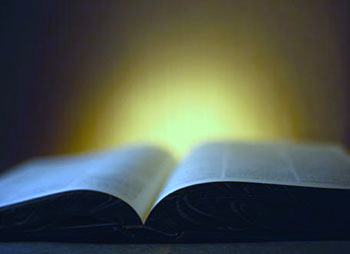 “… He shall rescue the poor when he 
cries out.” 
                    (Ps 72:12a)
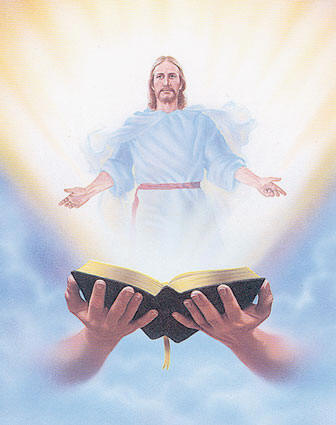 Welcome
Guest
ANNOUNCEMENTS
Jan. 6, 2016
TEACHINGS
Christian Maturity Program II, 
      Part II  - LSS 1- 45
 New Creation Realities / Growth 
       in Prayer  - LSS 1- 46B
Sat., Jan. 21, 2017,  1- 6 pm
 @ DMP Classrooms
Washington, DC
Marshaling 
Schedule
Jan. 13, 2017
 Mission
Apostolate
ORDER
Do Him homage.
DIRECTIONS
● Be faithful in  attending  
   praise and worship 
   regularly.
● Visit Him in the Blessed 
    Sacrament.